Проверяем домашнюю работу.
Порядок при  выполнении заданий был такой:
1. Отпечатать данный дидактический материал.
2. Прочитать  и  нарисовать то, что вынесено в  заголовок.
3. Прочитать текст, вставить  нужные орфограммы. Проверить написанное, взяв в помощники словарь.
                    4. Рефлексия (закрепление): используя полученную информацию, написать рецепт, составить телеграмму, придумать  мнеморифмы, сказочку…
Приветствие.
Что  значит  здороваться?  Это прежде  всего  пожелать здоровья,  долгих  лет  жизни. Уклоняться  от_ приветствия или  не_ ответить  на  него  во  все  времена  у  всех народов считалось  верхом  невоспитанности. 
     Подбирая  слова  для_ приветствия, надо помнить, с_кем здороваешься: с  человеком  старше  тебя, с  ровесником, со знакомым или незнакомым, какое при этом время суток. Приветствуя  старших,  здоровайтесь первым: знакомых называйте по_имени  и  отчеству;  первыми  старшим  руку не_ подают.     
     Мужчины, здороваясь,  делают поклон головой, приподнимают головной убор,  руку  подают  без  перчатки.
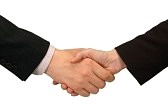 В зоопарке мы, гуляя,
 набрели на детский сад. 
Дети, хвостиком виляя,
 нас приветствуют, ребят.
 Мы на цыпочках стоим, 
в клетку на детей глядим.
 Дети — двое медвежат, 
в драке воют и визжат. 
Из больницы слон пришёл: 
видно, простудился он.
 Ему делал врач в халате 
операцию в палате. 
Дорог матери ребёнок,
 будь то кит или цыплёнок.
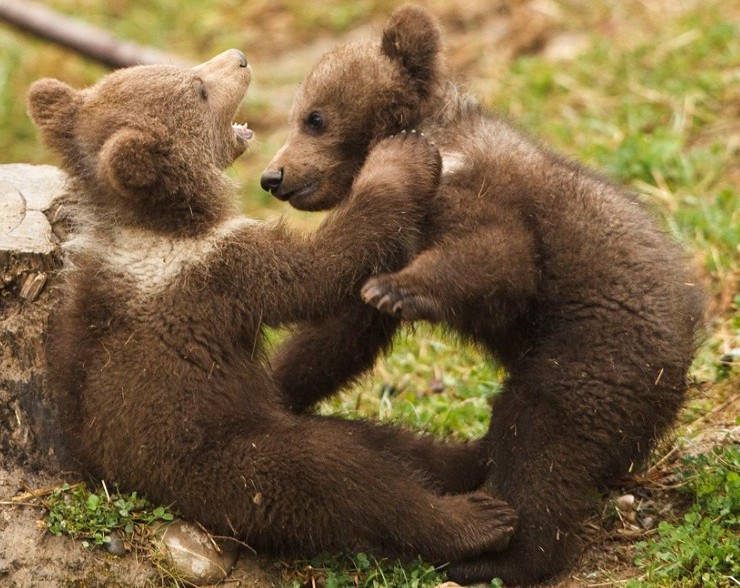 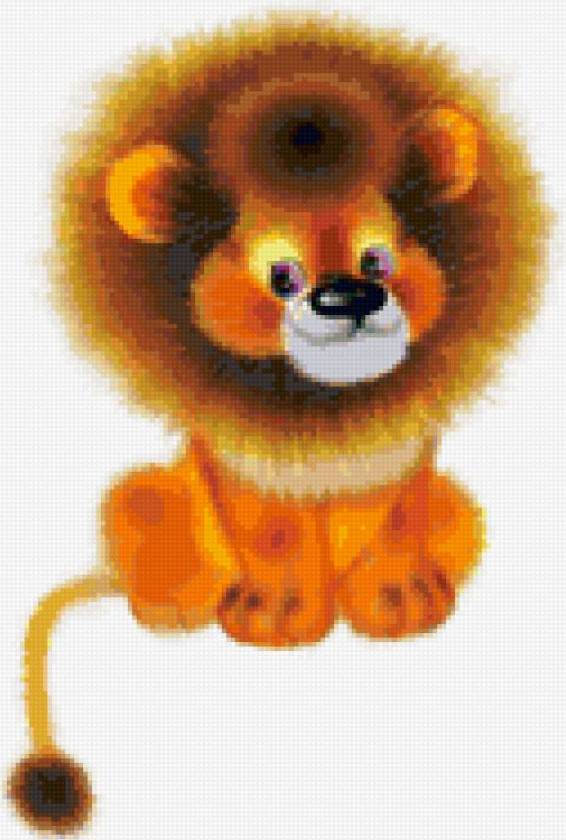 Сын у львицы заболел —
 манной каши переел.
Львицын сын лекарства пьёт, 
ну, а мама слёзы льёт… 
У медведицыной дочки
 зуб болел сегодня ночью. 
У тигрицына сынка 
клык прорезался слегка. 
Я смотрю на циферблат —
 стрелки-циркуль говорят:
 — Дети спать уже хотят. 
До свиданья, детский сад!
 Вот такая ситуация.
 Мы к метро идём на станцию.
 Завтра вновь после обеда
 малышей придём проведать.
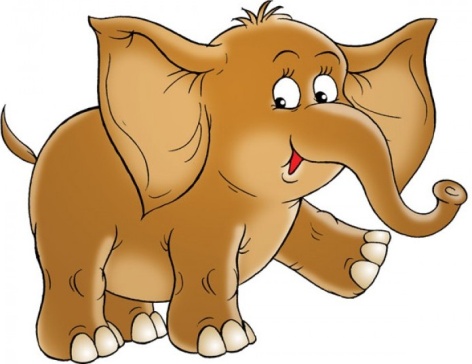 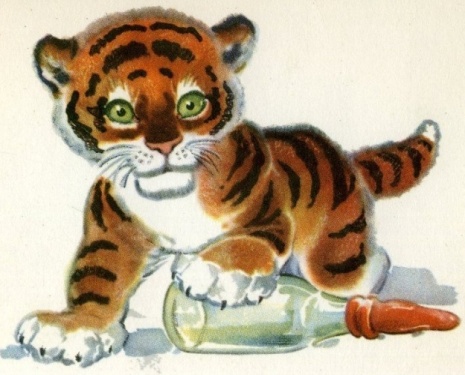 Цели:
 запомнить условия, при которых…;

2) отрабатывать навык написания, обосновывая выбор  …;

3) повторить изученный материал: … после шипящих и … гласные в корне слова;  разбор слова …; … разбор простого предложения;

4) продолжить "Путешествие по … тропе".
Запомнить  условия, при которых  пишутся  и, ы после ц;

 2)   отрабатывать  навык  написания, обосновывая выбор  и, ы;

 3)  повторить  изученный  материал: 
    гласные  после  шипящих  и  безударные  гласные в  корне  слова;  
    разбор  слова  по  составу; 
синтаксический  разбор  простого  предложения;

 4)  продолжить  "Путешествие  по
                                             этимологической  тропе".
Написание  ци  в корне – историческое  явление. Слова с таким буквосочетанием  являются  обычно  иноязычными,  например: 
 слово  цивилизация  из  лат.  сivilis,  слово  цитата – лат.  citatum. 
        В  русском  же  языке  буква  ц  передаёт  твёрдый  звук,  после  которого  может  произноситься  только  [ы],  но  не  [и]. Поскольку  заимствованных  слов  с  ци  в  корне  подавляющее большинство, 
то  русские  слова  с  цы  в  корне  цыган, на  цыпочках, цыплёнок, цыкнуть,  цыц  попали в исключения.
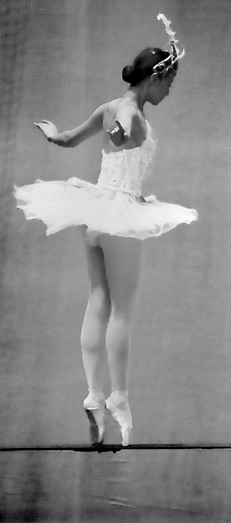 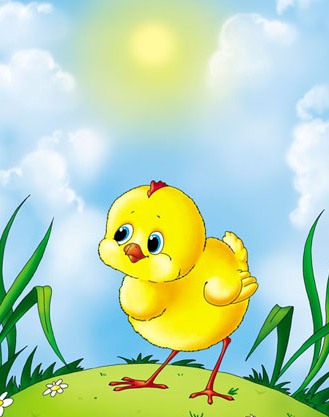 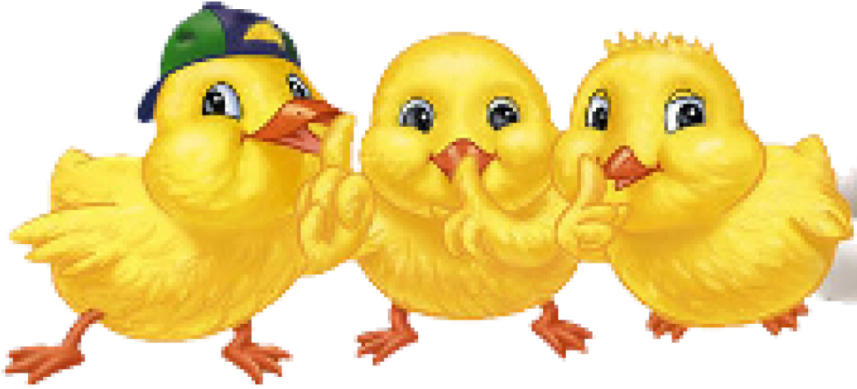 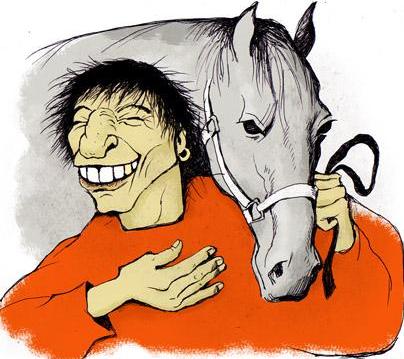 Прочитайте правила учебника, 
положения текста оформите в стратегии граф.
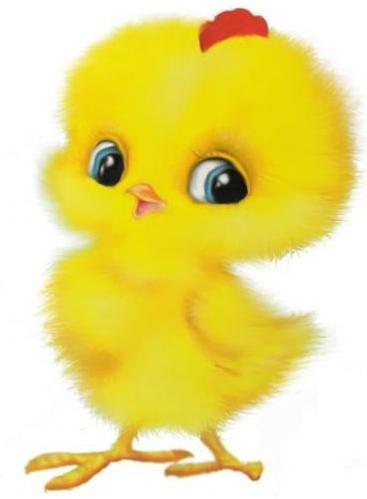 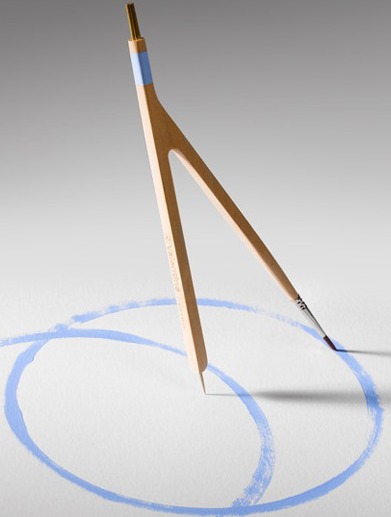 В безударном положении гласная  после ц слышится не очень отчётливо, не в полную силу. Но стоит поставить её под ударение, то мы услышим звук [э] – слово цепочка проверяем однокоренным цепь. 
      А в словах циркуль или цыплёнок этого сделать нельзя, так как звуки, которые обозначают буквы и, ы не зависят от ударения.
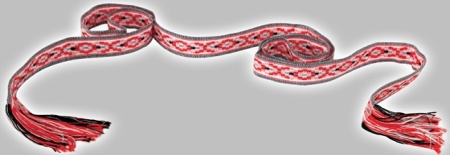 Из глубины веков.
     (В)быту и обрядах ру..ких большое значение прид..валось поясу. Мужчине без пояса считалось крайне неприличным находит(ь?)ся на народе, в обществе. Расп..ясать человека означало обесчестить его. 
      С древнейш..х времён пояс ра(с,сс?)матривался как магический оберёг, прин..сящий благополучие и удачу. Об этом свидетельствуют рук..писные книги народной медицины: "А от всех колдунов и от всякой порчи носят (на) голом теле пояс вязаный. И при этом талисмане (не)может действовать никакое колдовство."
       Пояс употреблялся (в) заг..ворах (от) б..лезни. Б..льной лихорадкой ш..л в лес, нах..дил осину, кланялся ей и г..ворил: "Осина, осина, возьми мою трясину, дай мне здоровье!" После чего перевязывал осину своим поясом. 
      Девушки, желавш..е выйти замуж, искали (в)лесу две таких осины, которые можно было перев..зать одним поясом, и если нах..дили, то считали, что желание их о замужестве сбудет(ь?)ся. 
       На Руси пояс служ..л р..дительским благословением, перед..вался по наследству из поколения в поколение.
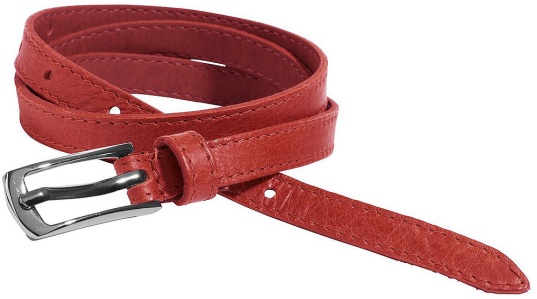 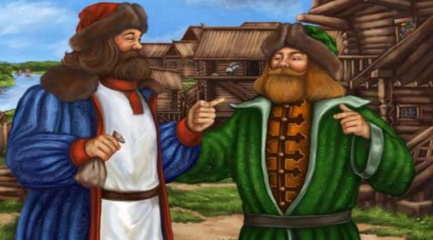 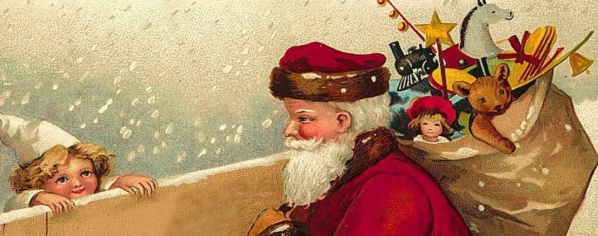 Гостинец.
        Седая старина таится за этим, казалось бы, таким уютным, добродушным словом! В Древней Руси у него было очень неожиданное для нас  с вами значение: "торговая дорога". Такая дорога, по каким ездили с товарами "богатые гости" – купцы. Помните, у Пушкина: "Ой, вы, гости-господа! Долго ль ездили? Куда?"
       Сперва "гостинцами" называли различные товары, прибывшие по гостинцам-дорогам, потом – подарки, получаемые от заезжих купцов – "гостей"; затем – всякие разные дары и, наконец, преимущественно разные мелочи и сладости, всякие лакомства, приносимые в подарок.
Цифра.
      Мы привыкли думать, что слово "цифра" – обозначение некоторой величины, а по происхождению оно восходит к арабскому "сифр" – "пустышка", пустое место. Этим словом они хотели передать индийское название "нуля" – "знак отсутствия".
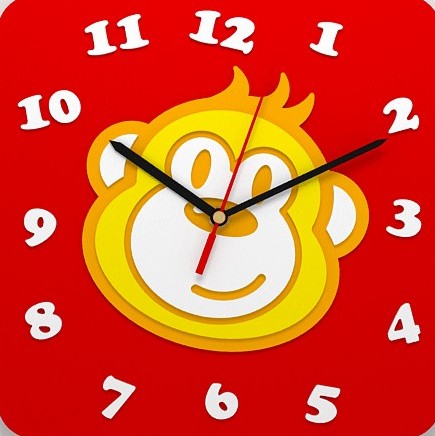 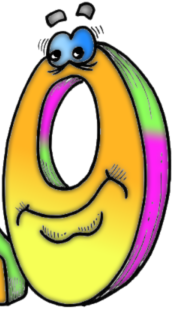 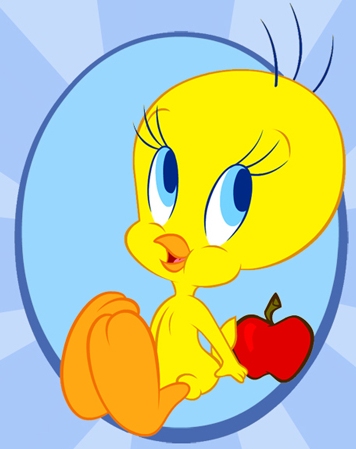 Цыплёнок в цирке выступал,
Играл он на цимбалах,
На  мотоцикле  разъезжал,
И  цифр он знал немало.
Он  из  цилиндра доставал
Морковь  и  огурцы,
И  только  одного  не  знал:
Где  после  Цэ – и,  где  ы…
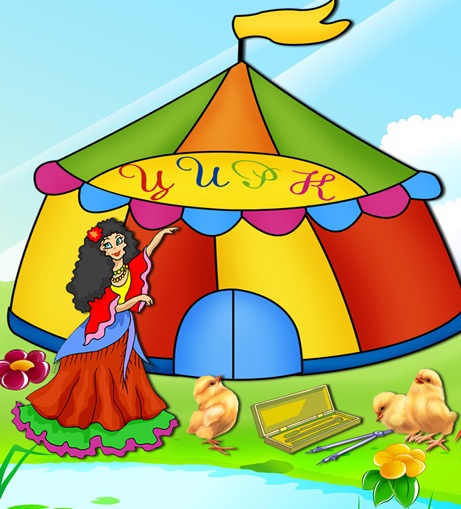 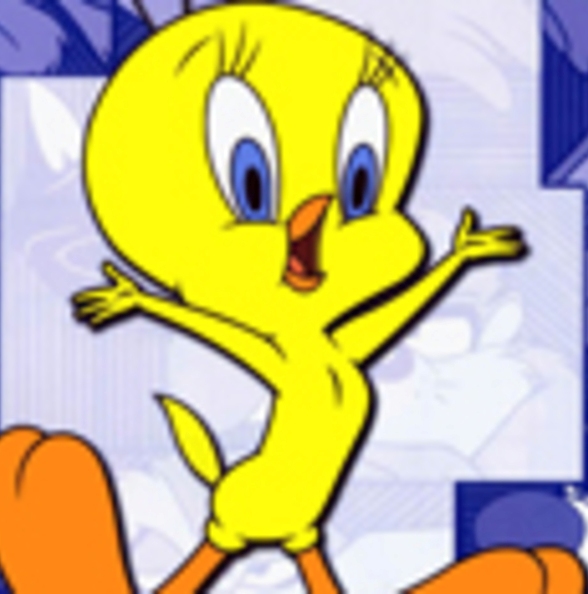 Цыган на цыпочках,
Он цыкает так громко,
Цыплёнок – в обморок,
Проблемы у цыплёнка:
– Зачем я, бедный, в исключения попал?
Меня цыган ужасный  напугал!
А в КОРНЕ слова и в словах на -ЦИЯ
Веселье, радость, смех и суета.
На  мотоцИклах  цИркачи  лихие
Среди  акаЦИЙ  мчатся – красота!
А где же Ы?
Взгляни на конец слова:
КосцЫ, синицЫ, птицЫ, огурцЫ….
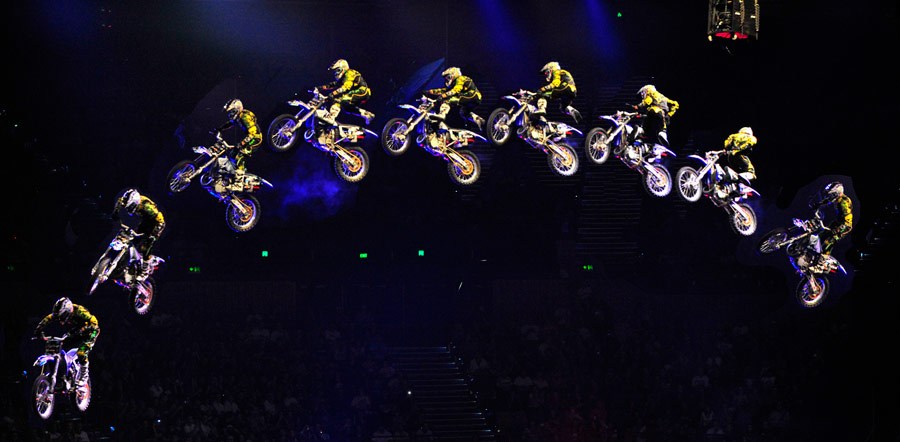 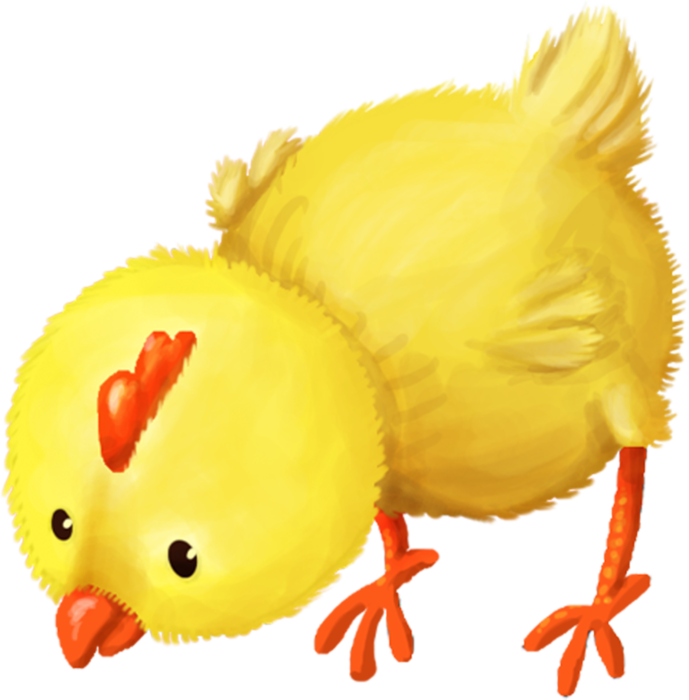 – Теперь, цыплёнок, понял, – спрашиваем снова,  –
Где после Цэ ты пишешь И, где Ы?
Выполнять домашнее задание, юные актёры, вы будете в роли опытных  путешественников. Вам выдаётся карта с текстом  Ю. Халфина. У вас есть компас-граф и компас-словарь. 
Карта.
Ц..плята  весь  день  на  ц..новке  л..жали.
Ц..плята  ц..нгою  ужасно  страдали.
Ц..ган  их  (на) ц..почках  водит (в) б..льницу.
Велел им там доктор ц..булей лечит(ь?)ся.
Был доктор (в) халате, как в панц..ре жук.
"Ц..буля, – ск..зал, – не микстура, а лук!"
Задания:
1. Вставить пропущенные буквы и раскрыть скобки.
2. Растолковать слова "циновка", "цинга", "панцирь", "микстура".
3. Приветствуется использование "мозаичного" правила: Я – последняя буква в алфавите, да  аз – первая.   (Я – талант. Реализовать способности.
"Аз" и "я" - личные местоимения первого лица единственного числа - являются синонимами). Желающие могут написать стихи, используя слова на изученное правило.
Пожмите, дети, руки друг другу, поблагодарив и пожелав добра и успехов!
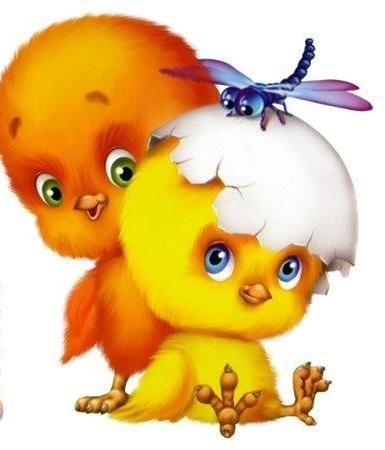 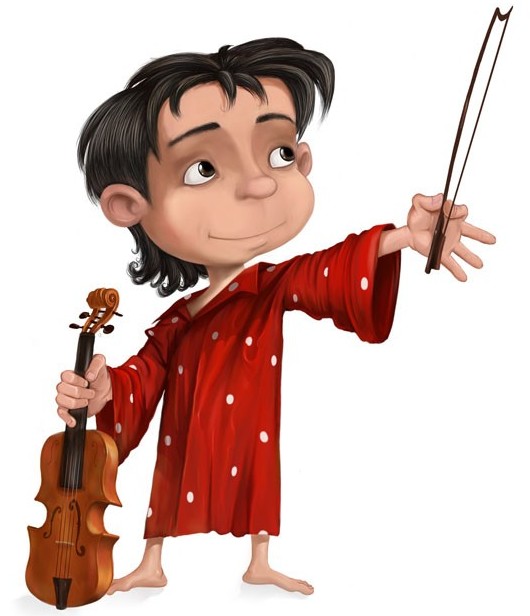